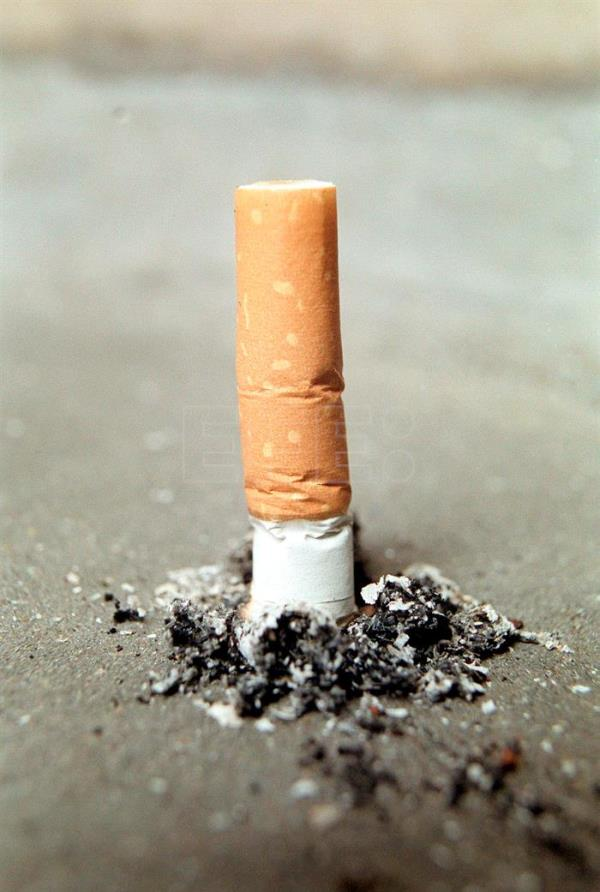 Las colillas de cigarrillos también significan contaminación plástica tóxica.
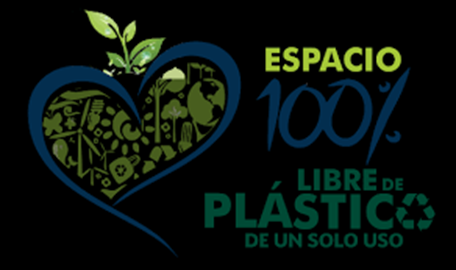 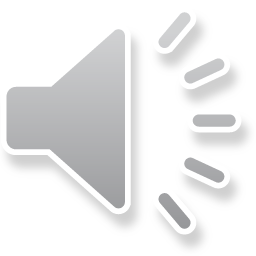 La mayoría de las colillas de cigarrillo, están hechas de fibras de celulosa de acetato un tipo de plástico, el cual pueden demorar hasta 12 años en degradarse.
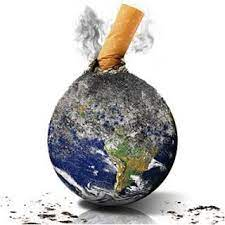 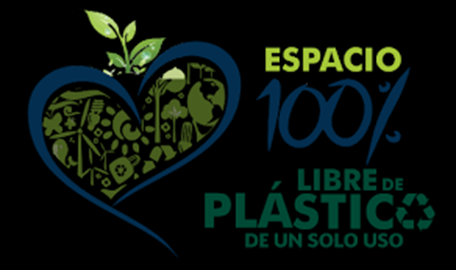 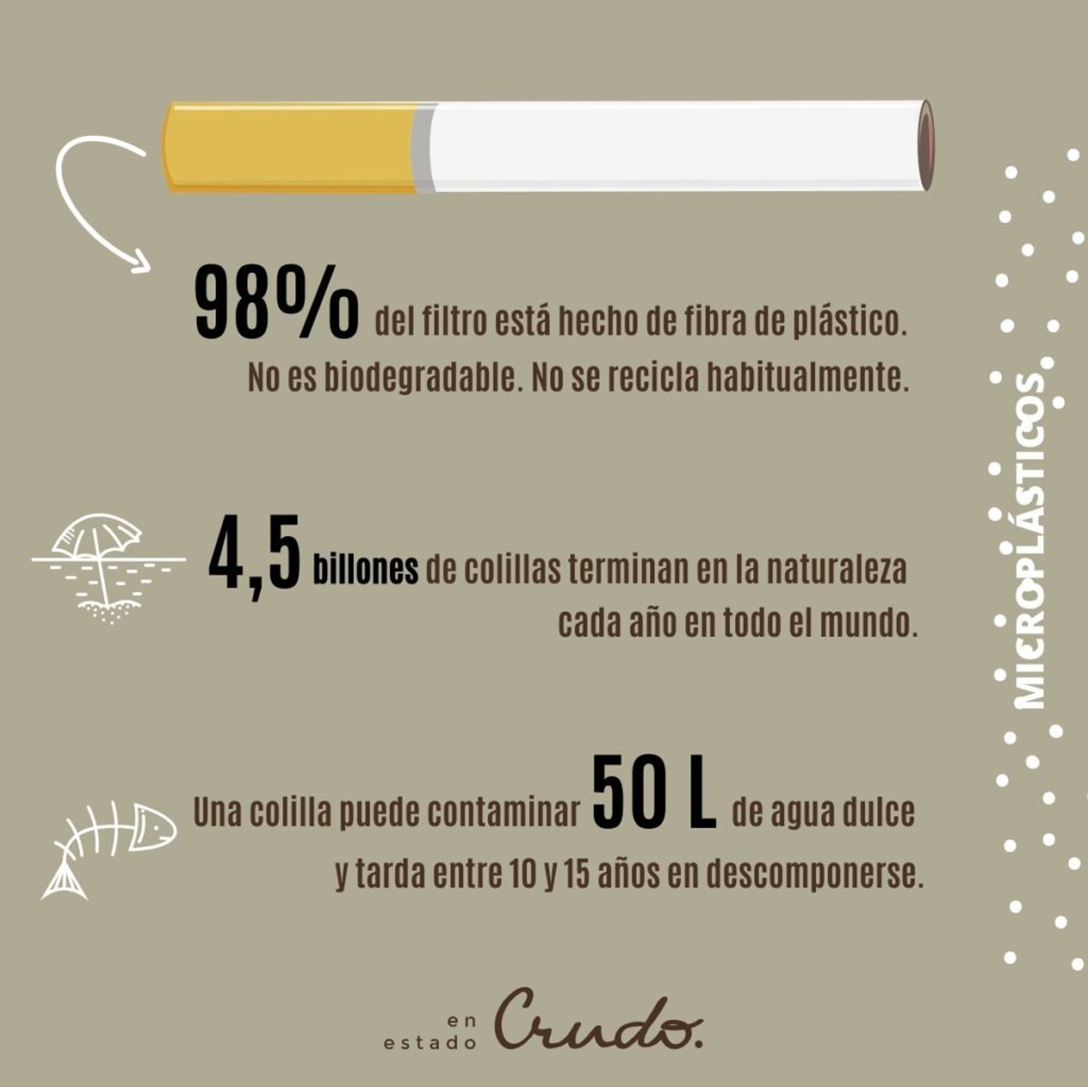 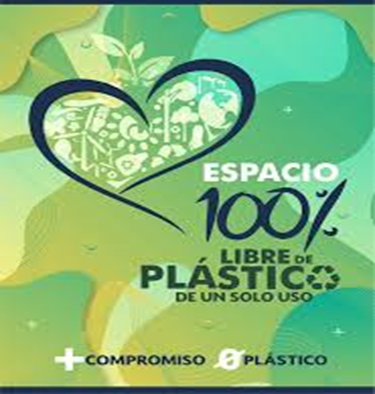 Cuando se arrojan en el ambiente, se desecha no solo ese plástico sino también la nicotina, los metales pesados y muchos otros químicos que han absorbido.
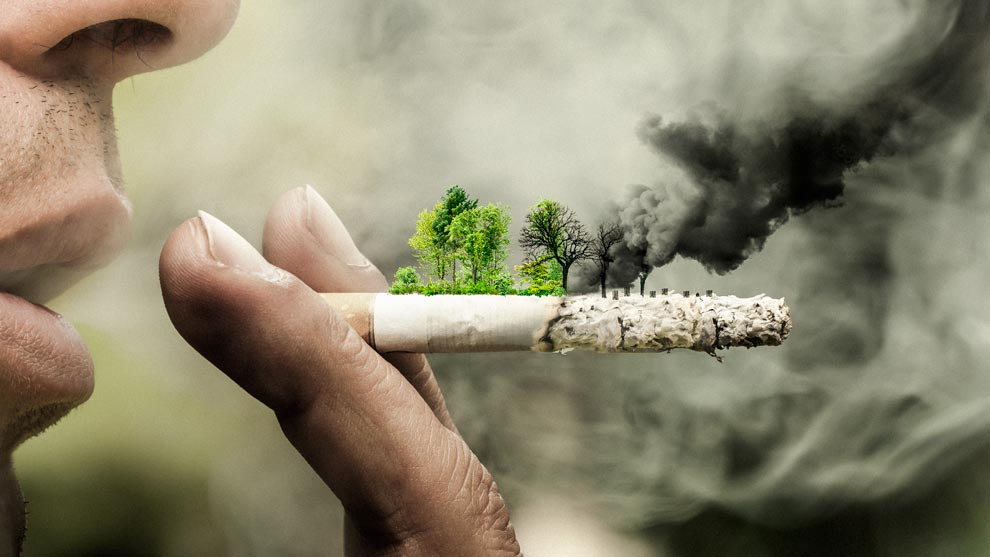 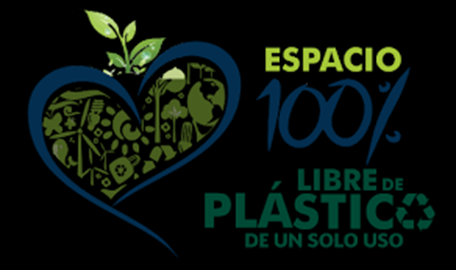 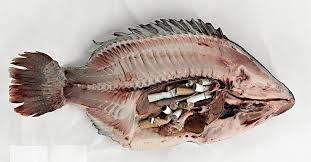 Las colillas no sólo contaminan las aguas, estas también son ingeridas por los distintos peces y organismos del lugar, y dependiendo de la cantidad se han determinado intoxicaciones severas a los peces.
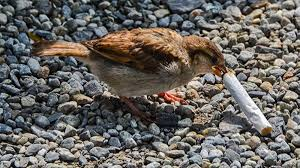 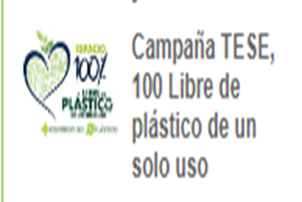 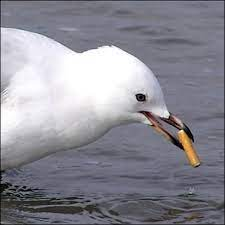 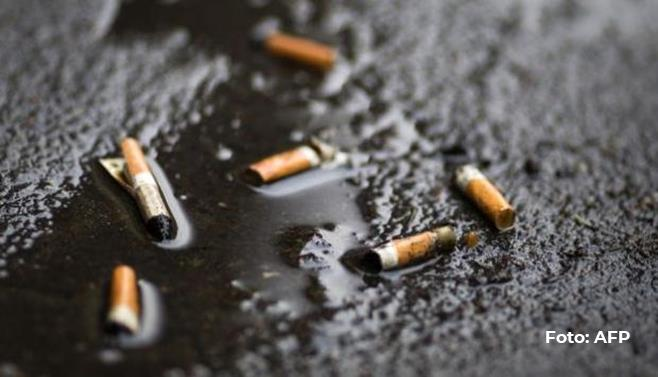 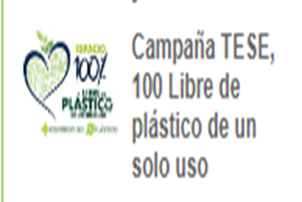 Los restos de una única colilla son capaces de contaminar hasta diez mil litros de agua a su paso.
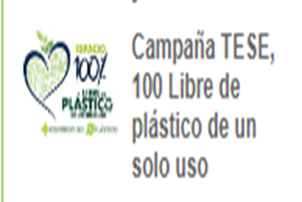 La alta toxicidad de los más de 5 billones de colillas que son arrojados cada año al entorno causa una grave contaminación de los suelos, las aguas y los ecosistemas naturales.
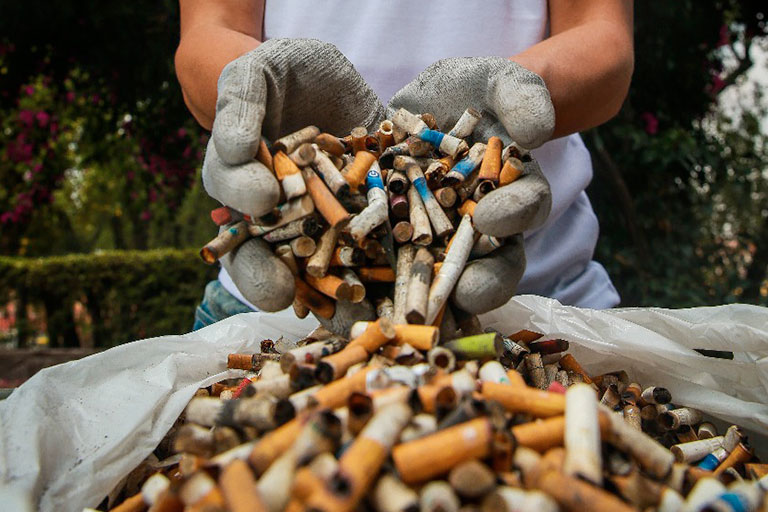 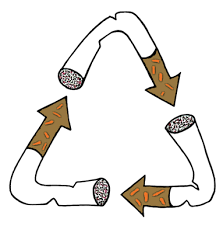 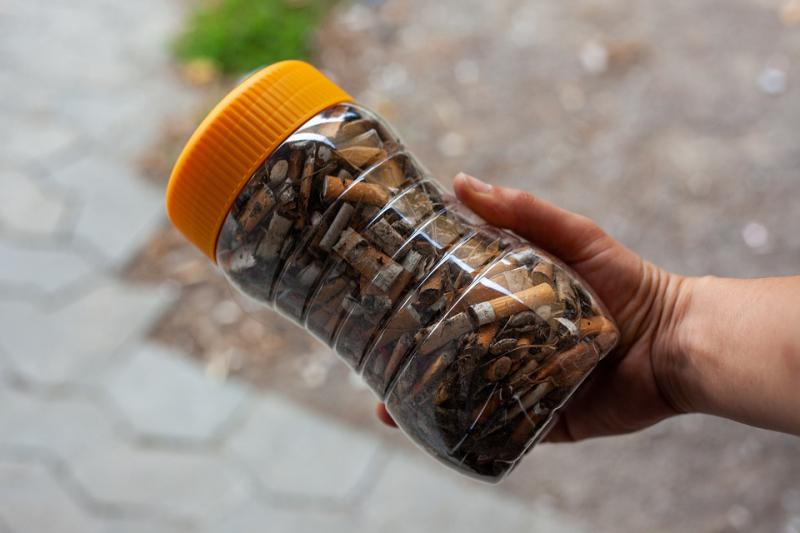 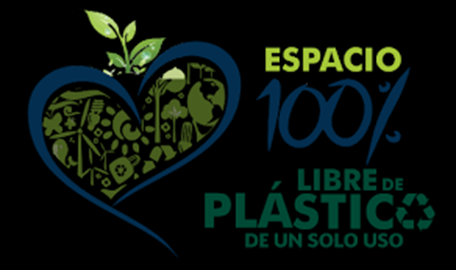 Se hace un llamado a los fumadores a por lo menos descartar sus colillas de cigarro en basureros y lugares autorizados para ello.
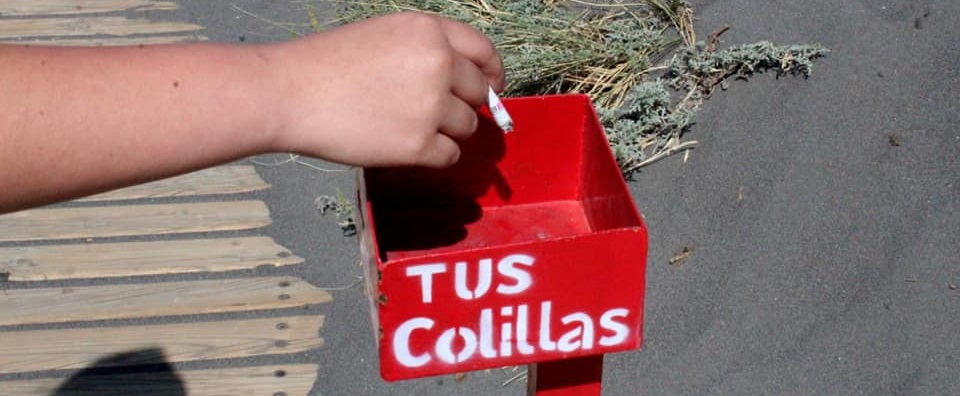 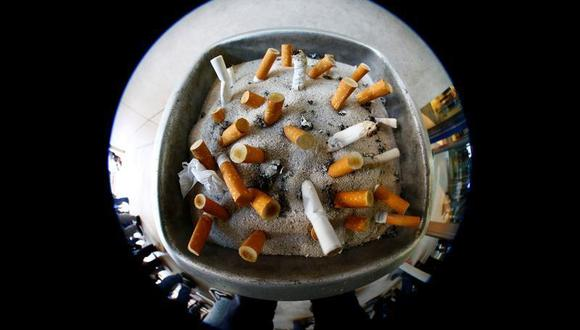 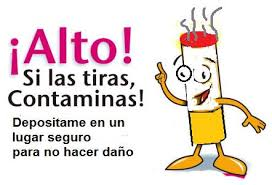 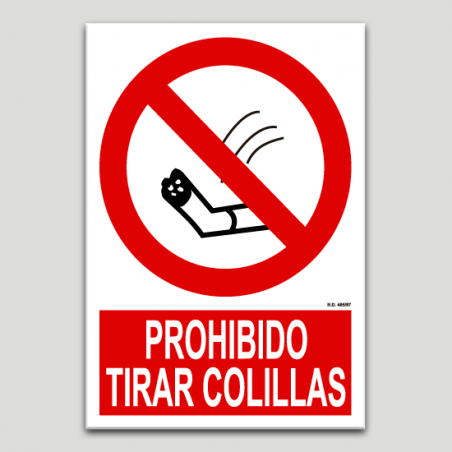 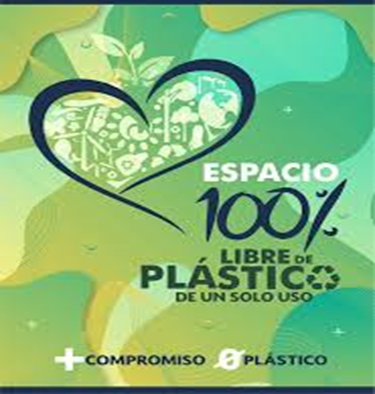 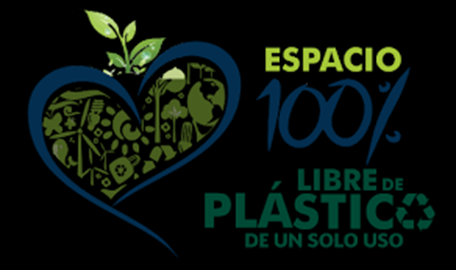 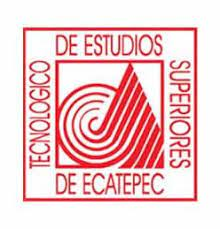 Campaña 100% Libre de plástico de un solo uso
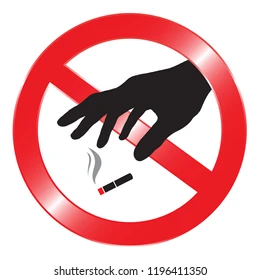 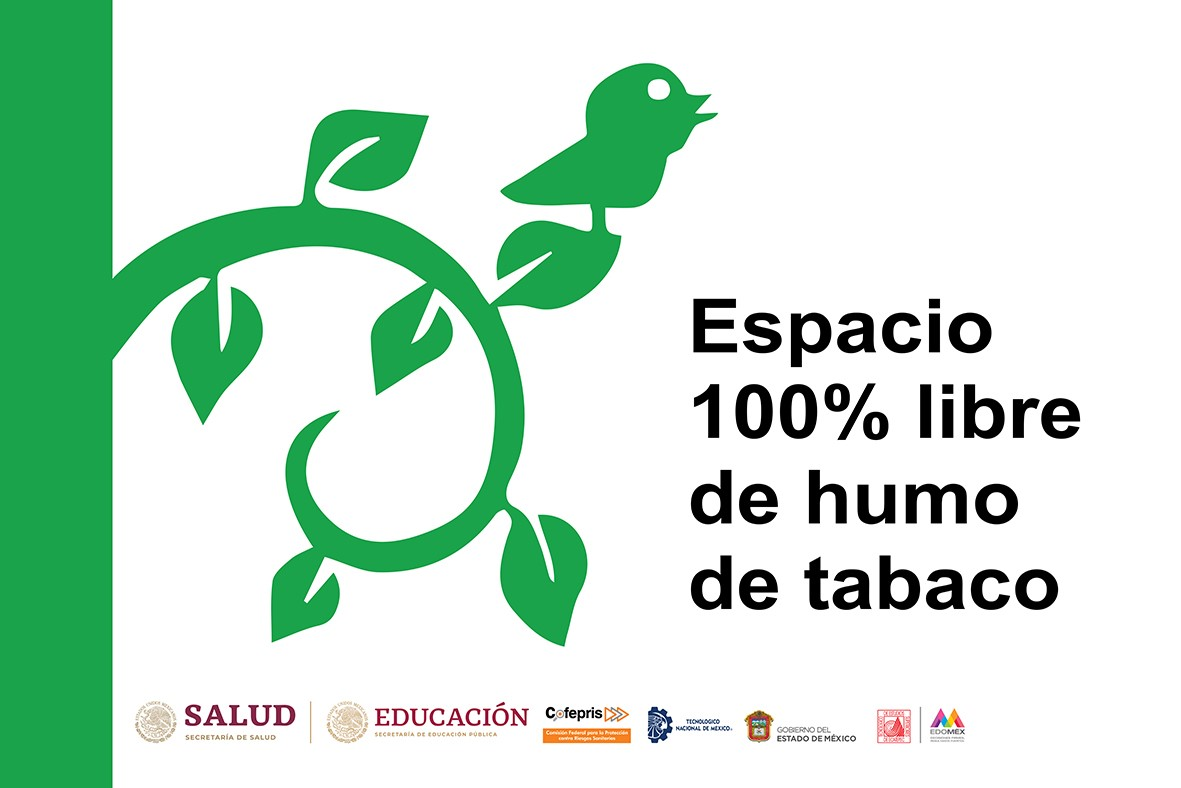